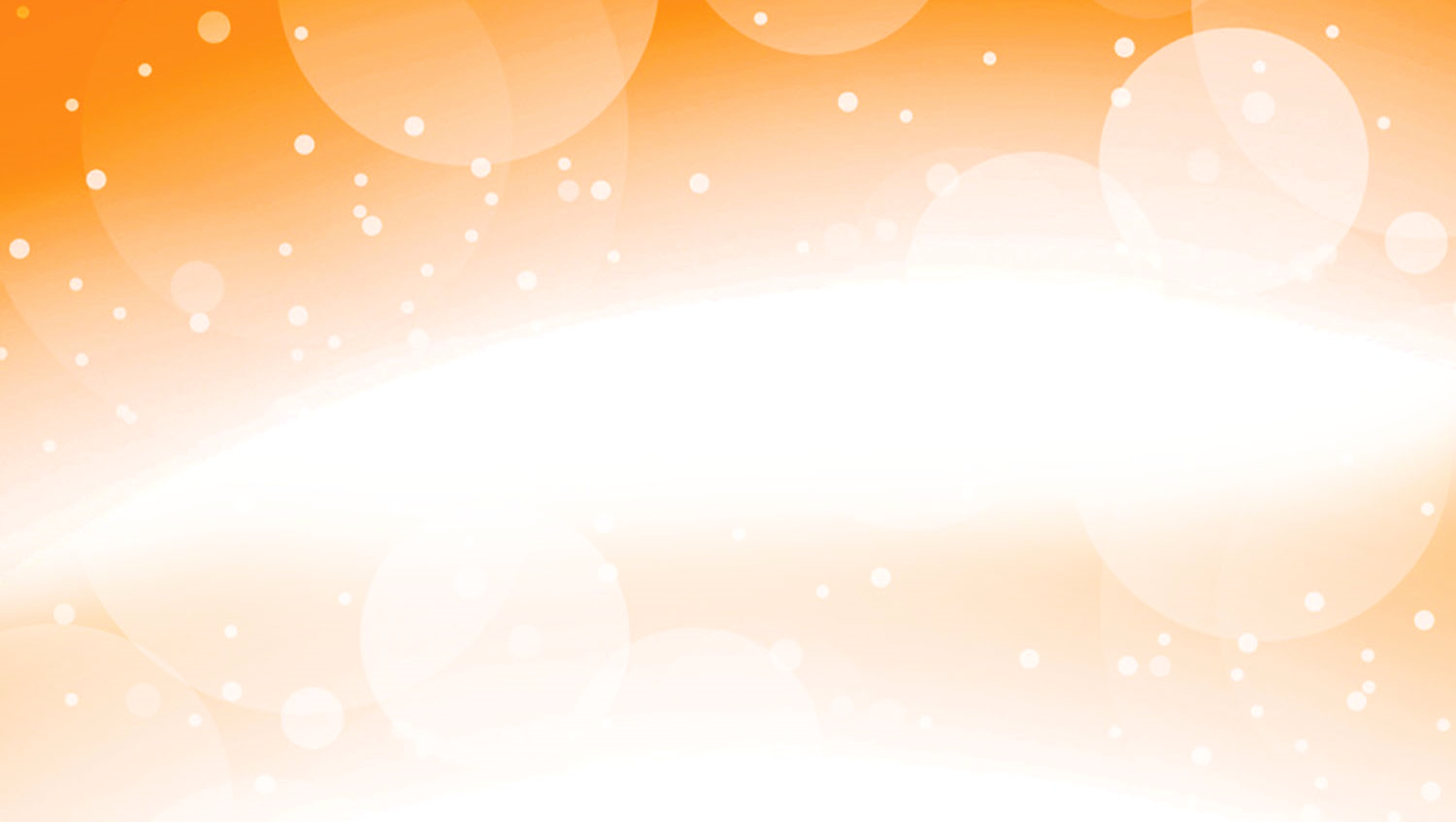 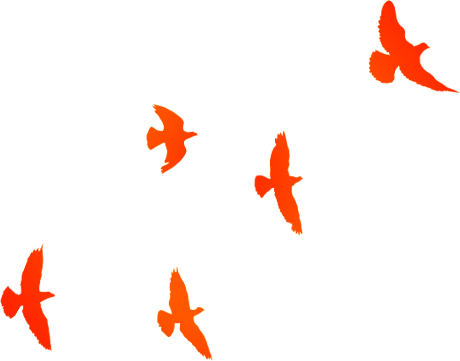 202XPOWERPOINT
工会工作报告PPT模板
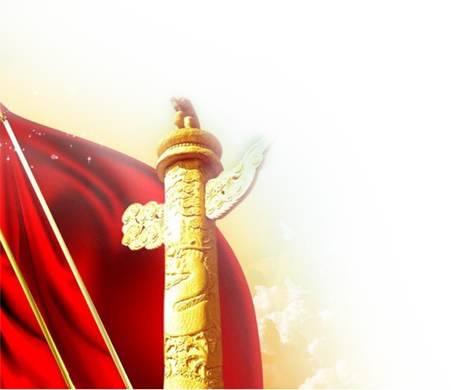 汇报人：xiazaii	导师：XXX
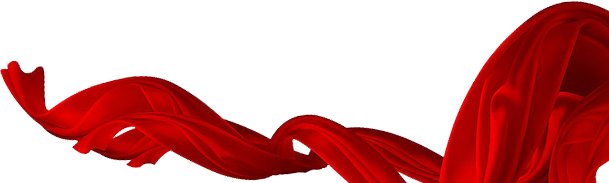 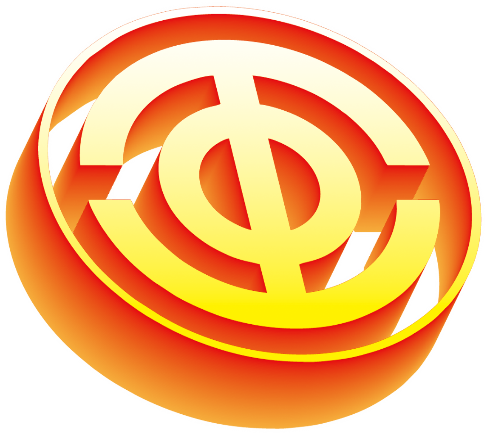 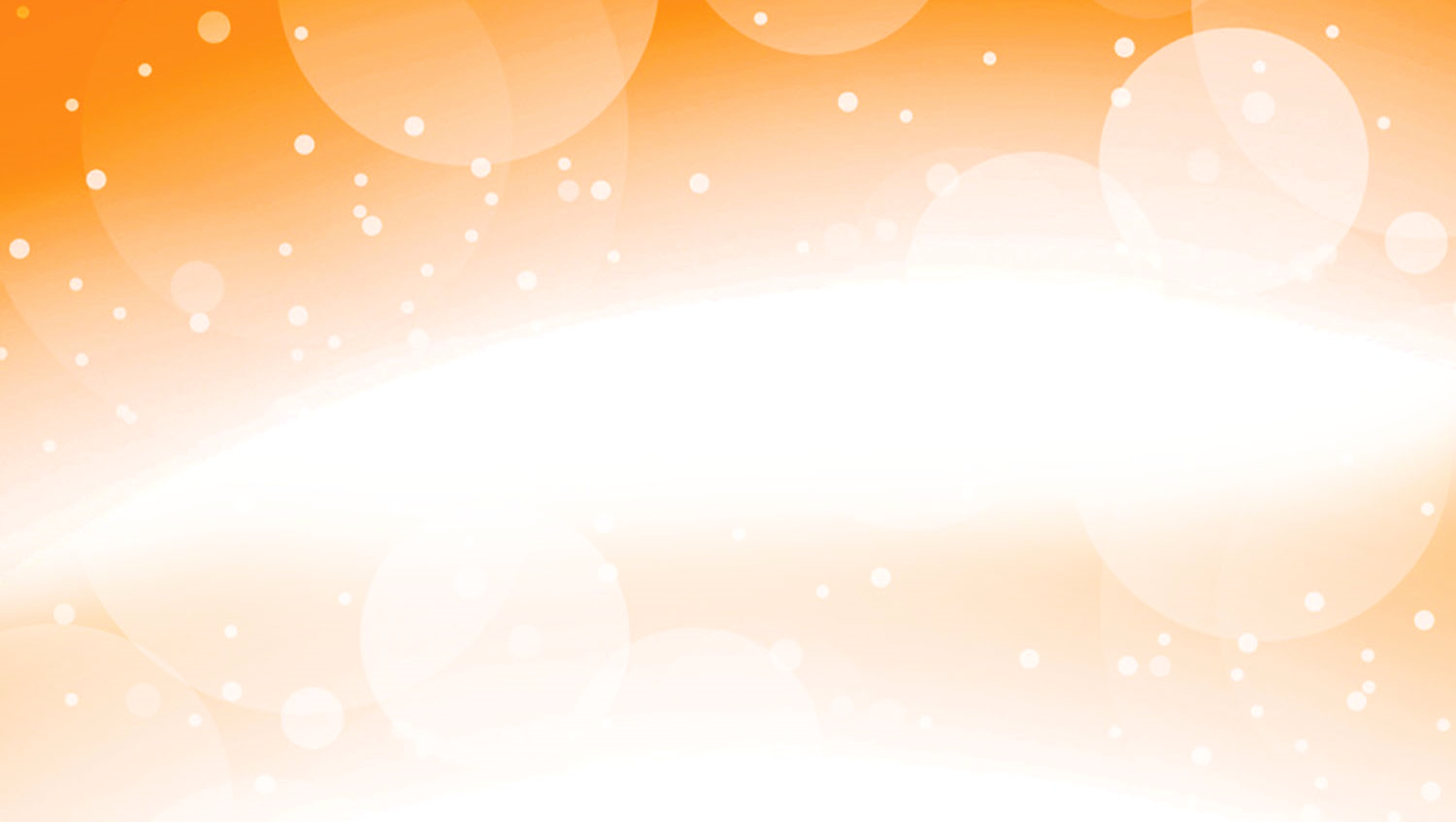 01
02
03
04
单击添加文字标题
单击添加文字标题
单击添加文字标题
单击添加文字标题
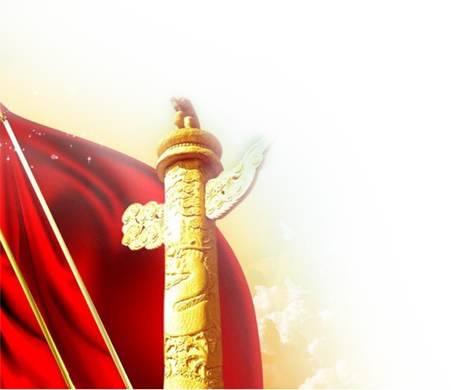 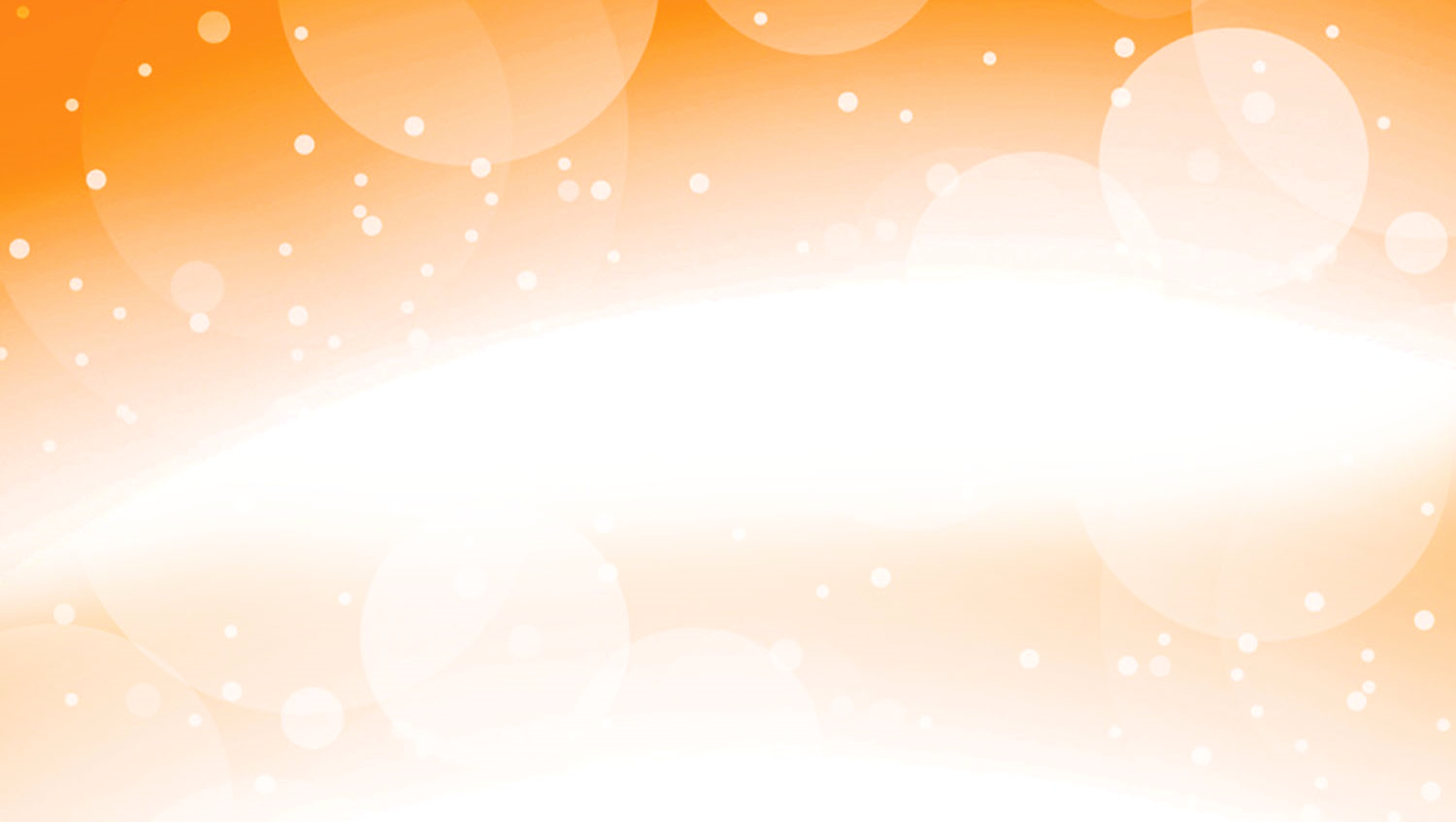 01
单击添加文字标题
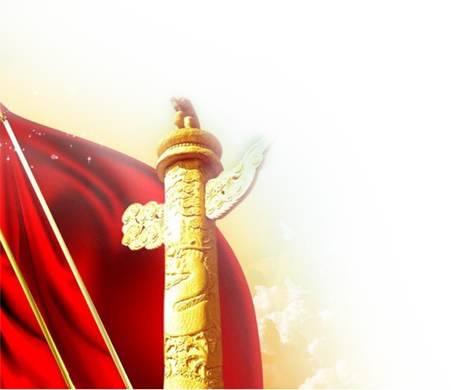 添加文字
添加文字
添加文字
添加文字
添加文字
添加
标题
添加
标题
添加
标题
添加
标题
第一季度
第二季度
第三季度
第四季度
单击此处添加文本，单击此处添加文本
单击此处添加文本，单击此处添加文本
单击此处添加文本，单击此处添加文本
单击此处添加文本，单击此处添加文本
添加标题
添加标题
此处添加详细文本描述，建议与标题相关并符合整体语言风格，语言描述尽量简洁生动。
此处添加详细文本描述，建议与标题相关并符合整体语言风格，语言描述尽量简洁生动。
添加标题
添加标题
此处添加详细文本描述，建议与标题相关并符合整体语言风格，语言描述尽量简洁生动。
此处添加详细文本描述，建议与标题相关并符合整体语言风格，语言描述尽量简洁生动。
添加对的说明文字添加对的说明文字添加对的说明文字添加对的说明文字添加文字
添加对的说明文字添加对的说明文字添加对的说明文字添加对的说明文字添加文字
第一项
第三项
第二项
第四项
添加对的说明文字添加对的说明文字添加对的说明文字添加对的说明文字添加文字
添加对的说明文字添加对的说明文字添加对的说明文字添加对的说明文字添加文字
年度工作概述
工作完成情况
成功项目展示
工作存在不足
明年工作计划
点击添加小标题
您的内容打在这里，或者通过复制您的文本后，在此框中选择粘贴，并选择只保留文字。您的内容打在这里，或者通过复制您的文本后您的内容打在这里。
第四季度
70%
第一季度
第二季度
52%
45%
第三季度
39%
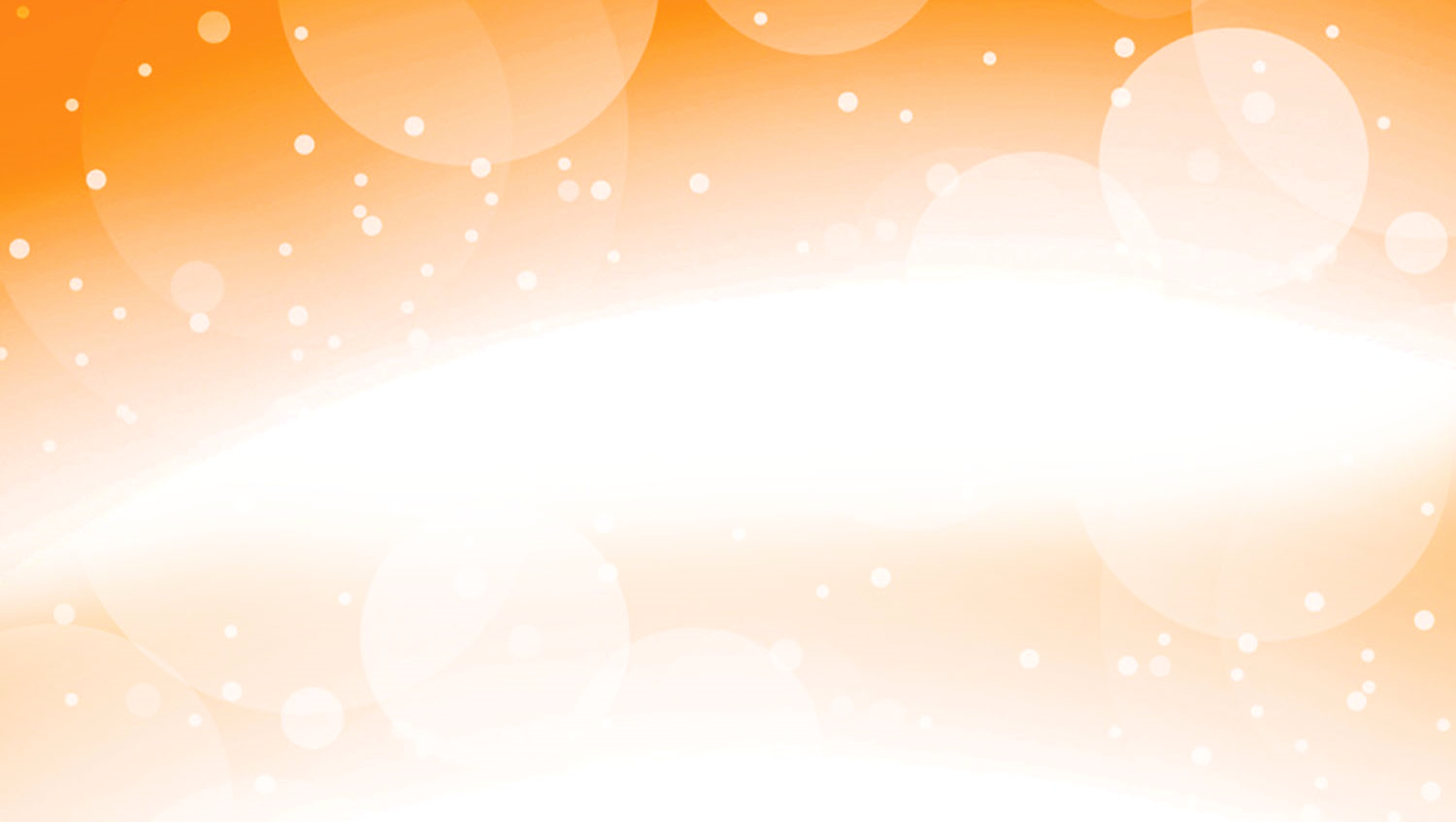 02
单击添加文字标题
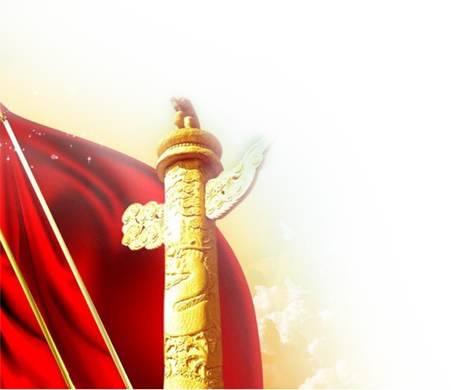 点击添加小标题
投入20%
支出40%
利润60%
完成80%
添加会议主题
添加会议主题
添加会议主题
添加会议主题
点击输入简要文字内容文字
内容需概括精炼不用多
余的文字修饰
点击输入简要文字内容文字
内容需概括精炼不用多
余的文字修饰
点击输入简要文字内容文字
内容需概括精炼不用多
余的文字修饰
点击输入简要文字内容文字
内容需概括精炼不用多
余的文字修饰
添加文本信息
单击此处添加说明文字单击此处添加说明文字单击此处添加说明文字单击此处添加说明文字单击此处单击此处添加说明文字。
75%
50%
25%
添加文本信息
此处添加说明文字添加说明文字添加说明文字
添加文本信息
此处添加说明文字添加说明文字添加说明文字
添加文本信息
此处添加说明文字添加说明文字添加说明文字
添加文字
您的内容打在这里，或者通过复制您的文本后，在此框中选择粘贴，并选择只保留
添加文字
您的内容打在这里，或者通过复制您的文本后，在此框中选择粘贴，并选择只保留
添加文字
您的内容打在这里，或者通过复制您的文本后，在此框中选择粘贴，并选择只保留
添加文字
您的内容打在这里，或者通过复制您的文本后，在此框中选择粘贴，并选择只保留
请在此处输入您的文本请在此处输入您的文本请在此处输入您的文本请在此处输入您的文本
输入标题
请在此处输入您的文本请在此处输入您的文本请在此处输入您的文本请在此处输入您的文本
输入标题
请在此处输入您的文本请在此处输入您的文本请在此处输入您的文本请在此处输入您的文本
输入标题
单击此处
添加文本
单击此处添加文本单击此处添加文本单击此处添加文本
单击此处添加文本单击此处添加文本单击此处添加文本
单击此处添加文本单击此处添加文本单击此处添加文本
单击此处添加文本单击此处添加文本单击此处添加文本
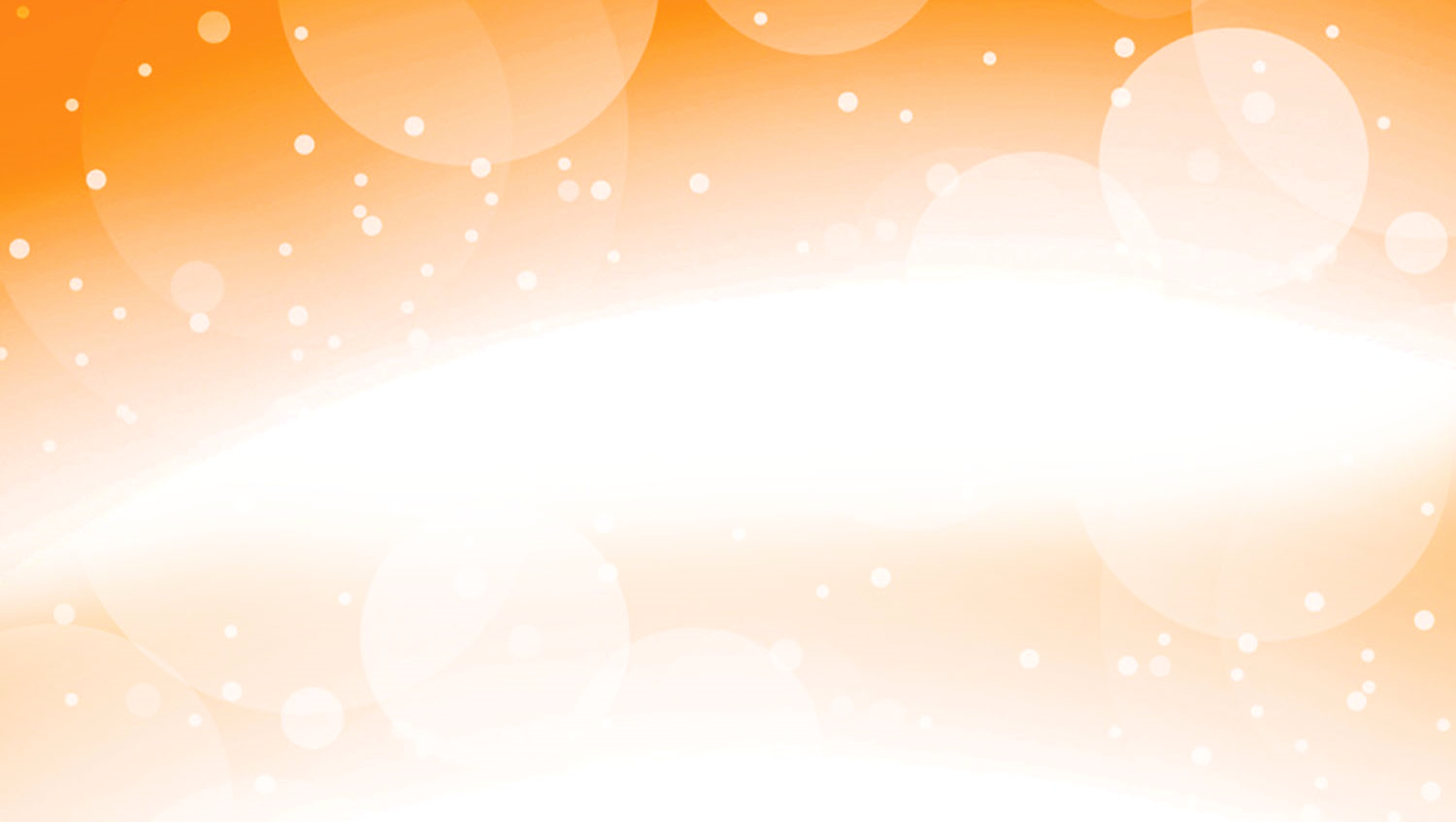 03
单击添加文字标题
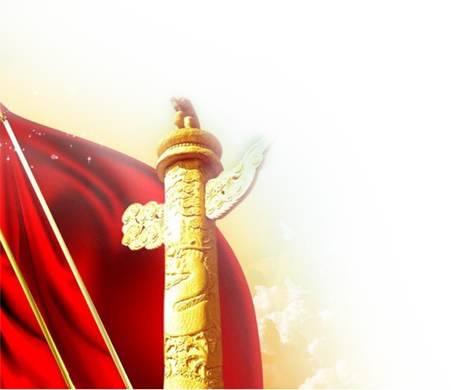 您的内容打在这里，或者通过复制您的文本后，在此框中选择粘贴，并选择只保留文字。您的内容打在这里，或者通过复制您的文本后。
50%
35%
您的内容打在这里，或者通过复制您的文本后，在此框中选择粘贴，并选择只保留文字。您的内容打在这里，或者通过复制您的文本后。
您的内容打在这里，或者通过复制您的文本后，在此框中选择粘贴，并选择只保留文字。您的内容打在这里，或者通过复制您的文本后。
50%
80%
您的内容打在这里，或者通过复制您的文本后，在此框中选择粘贴，并选择只保留文字。您的内容打在这里，或者通过复制您的文本后。
您的内容打在这里，或者通过复制您的文本后，在此框中选择粘贴，并选择只保留文字。您的内容打在这里，或者通过复制您的文本后您的内容打在这里。您的内容打在这里，或者通过复制您的文本后，在此框中选择粘贴。
4
您的内容打在这里，或者通过复制您的文本后，在此框中选择粘贴，并选择只保留文字。您的内容打在这里，或者通过复制您的文本后您的内容打在这里。您的内容打在这里，或者通过复制您的文本后，在此框中选择粘贴。
3
您的内容打在这里，或者通过复制您的文本后，在此框中选择粘贴，并选择只保留文字。您的内容打在这里，或者通过复制您的文本后您的内容打在这里。您的内容打在这里，或者通过复制您的文本后，在此框中选择粘贴。
您的内容打在这里，或者通过复制您的文本后，在此框中选择粘贴，并选择只保留文字。您的内容打在这里，或者通过复制您的文本后您的内容打在这里。您的内容打在这里，或者通过复制您的文本后，在此框中选择粘贴。
2
1
点击添加文本或复制文本自此点击添加文本或复制文本自此点击添加文本或复制文本自此点击添加文本或复制文本自此点击添加文本或复制文本自此点击添加文本或复制文本自此
分标题一
添 加
标 题
点击添加文本或复制文本自此点击添加文本或复制文本自此点击添加文本或复制文本自此点击添加文本或复制文本自此点击添加文本或复制文本自此点击添加文本或复制文本自此
分标题二
点击添加文本或复制文本自此点击添加文本或复制文本自此点击添加文本或复制文本自此点击添加文本或复制文本自此点击添加文本或复制文本自此点击添加文本或复制文本自此
分标题三
点击添加文本
点击添加文字，点击添加文字
添加内容
点击添加文本
点击添加文字，点击添加文字
点击添加文本
点击添加文字，点击添加文字
您的内容打在这里，或者通过复制您的文本后，在此框中选择粘贴，并选择只保留文字。您的内容打在这里，或者通过复制您的文本后您的内容打在这里。
工作概述
您的内容打在这里，或者通过复制您的文本后，在此框中选择粘贴，并选择只保留文字。您的内容打在这里，或者通过复制您的文本后您的内容打在这里。
您的内容打在这里，或者通过复制您的文本后，在此框中选择粘贴，并选择只保留文字。您的内容打在这里，或者通过复制您的文本后您的内容打在这里。
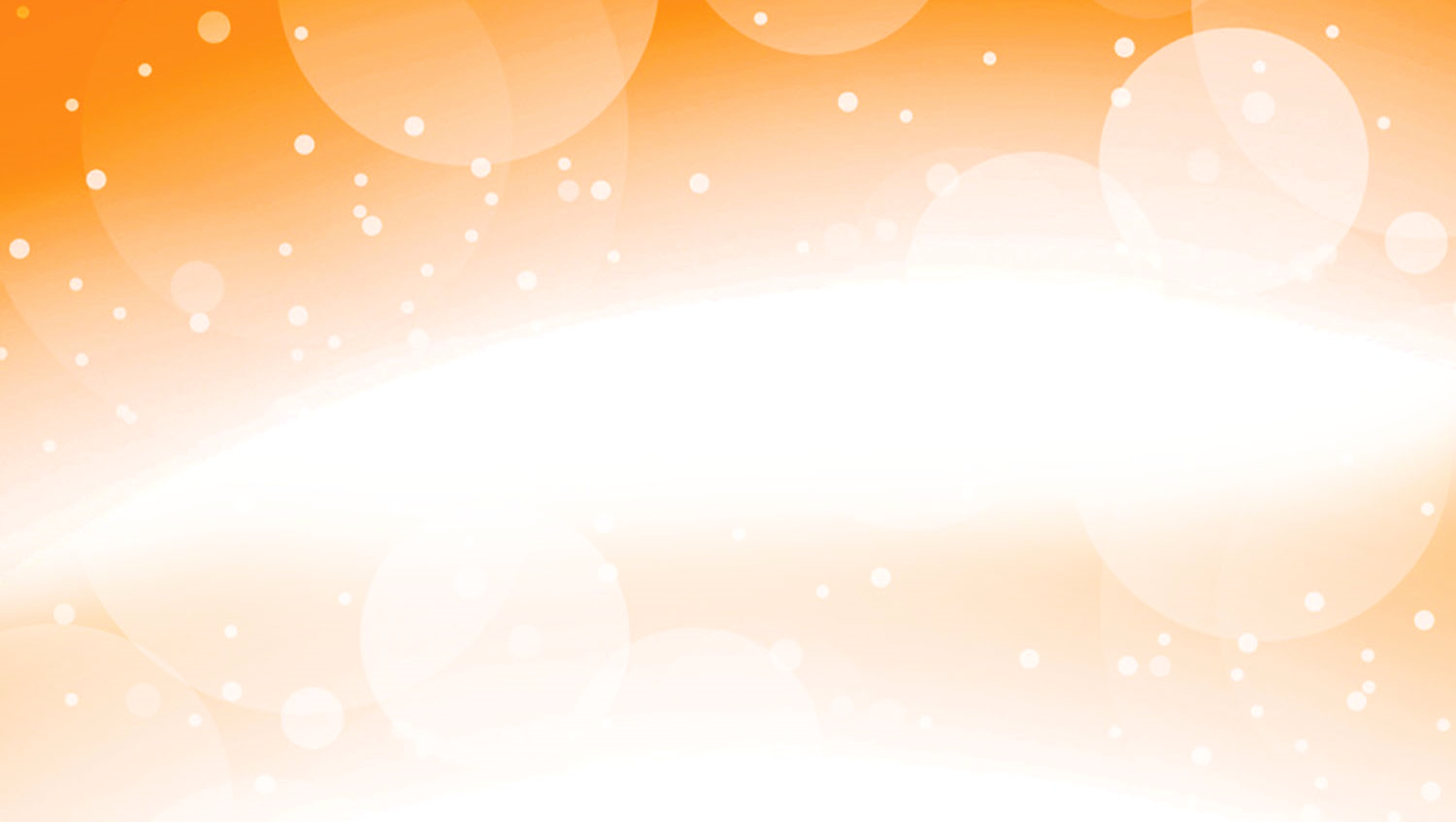 04
单击添加文字标题
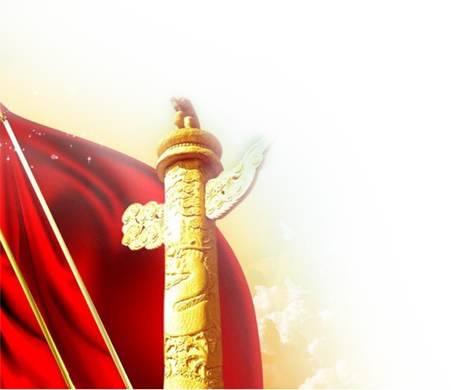 说明性文字
文字说明性文字说明性文字说明性文字说明性文字说明性文字说明性文字说明性文字说明性文字说明性文字说明性文字说明性文字说明性文字说字说明性文字
说明性文字
文字说明性文字说明性文字说明性文字说明性文字说明性文字说明性文字说明性文字说明性文字说明性文字说明性文字说明性文字说明性文字说字说明性文字
文本
文本
文本
说明性文字
文字说明性文字说明性文字说明性文字说明性文字说明性文字说明性文字说明性文字说明性文字说明性文字说明性文字说明性文字说明性文字说字说明性文字
(单位：万元）    100
200
300
400
500
600
700
800
900
1000
添加文本
请在此处输入您的文本请在此处输入您的文本请在此处输入您的文本请在此处输入您的文本
请在此处输入您的文本
添加文本
添加文本
添加文本
添加文本
单击添加标题
单击此处添加段落文字内容
单击此处添加段落文字内容
单击添加标题
单击此处添加段落文字内容
单击此处添加段落文字内容
单击此处添加段落文字内容
单击添加标题
单击此处添加段落文字内容
单击此处添加段落文字内容
单击此处添加段落文字内容
单击此处添加标题
单击此处添加标题
单击此处添加标题
单击此处添加标题
点击添加文字说明或复制文本自此
点击添加文字说明或复制文本自此
点击添加文字说明或复制文本自此
点击添加文字说明或复制文本自此
点击添加文字说明或复制文本自此
点击添加文字说明或复制文本自此
点击添加文字说明或复制文本自此
点击添加文字说明或复制文本自此
点击添加文字说明或复制文本自此
点击添加文字说明或复制文本自此
点击添加文字说明或复制文本自此
点击添加文字说明或复制文本自此
标题
标题
文本
标题
标题
标题
添加标题
您的内容打在这里，或者通过复制您的文本后，在此框中选择粘贴，并选择只保留文字。
添加标题
您的内容打在这里，或者通过复制您的文本后，在此框中选择粘贴，并选择只保留文字。
添加标题
您的内容打在这里，或者通过复制您的文本后，在此框中选择粘贴，并选择只保留文字。
添加标题
您的内容打在这里，或者通过复制您的文本后，在此框中选择粘贴，并选择只保留文字。
添加标题
您的内容打在这里，或者通过复制您的文本后，在此框中选择粘贴，并选择只保留文字。
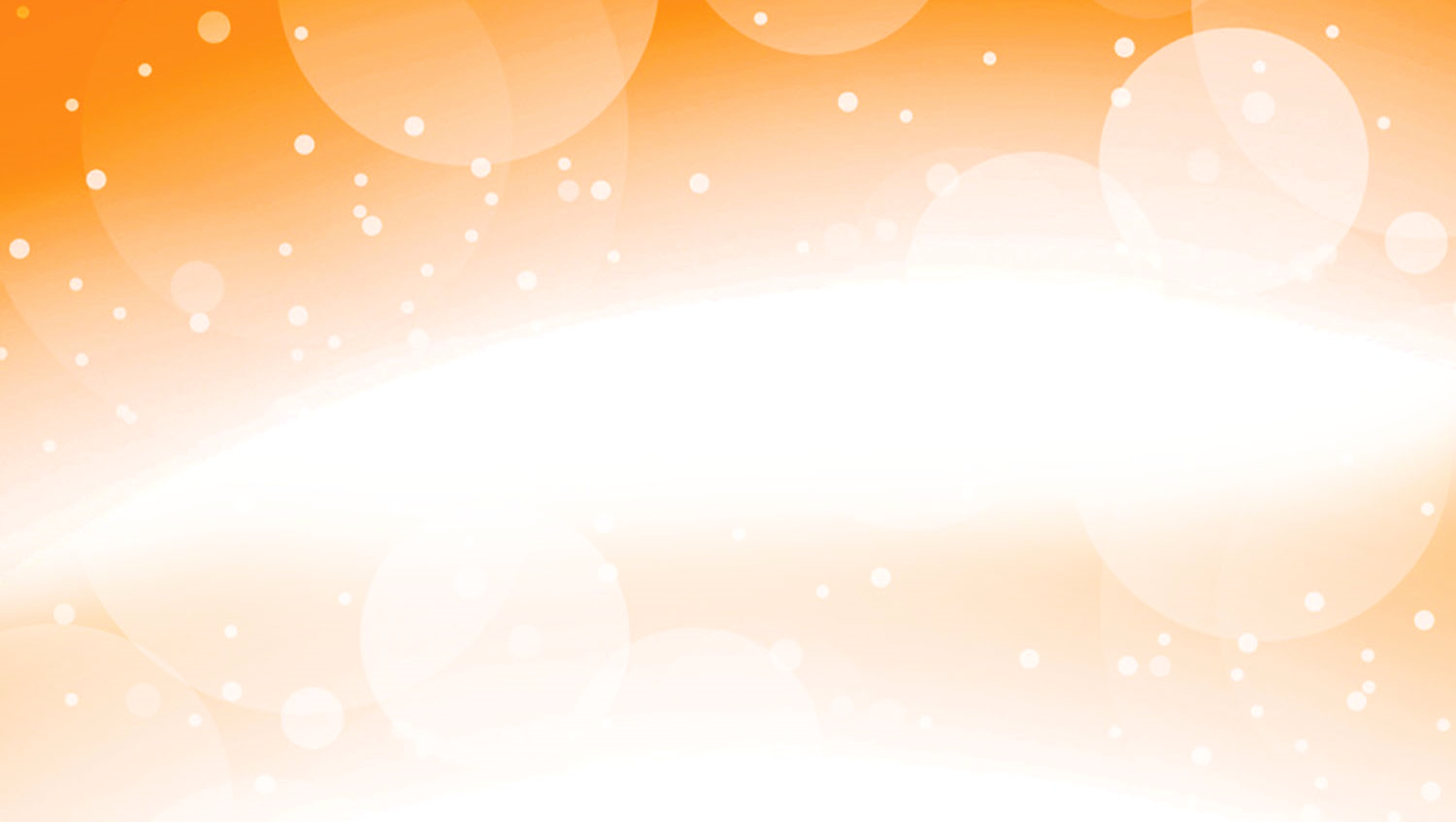 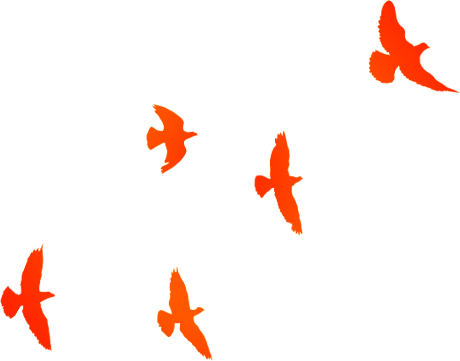 202XPOWERPOINT
感谢观看 THANK YOU
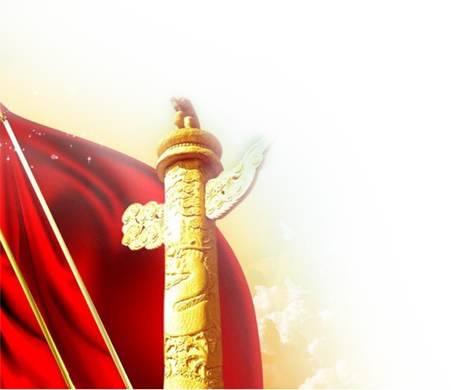 汇报人：xiazaii     导师：XXX
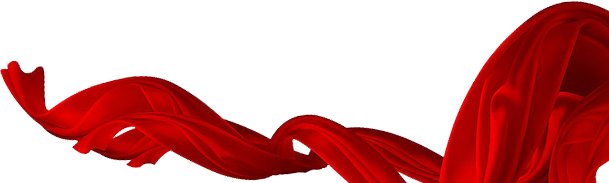 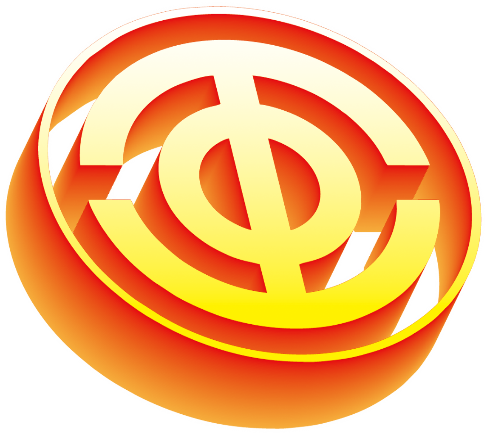